40 jaar in de woestijn:
als je goed kijkt, zie je God.
[Speaker Notes: 1]
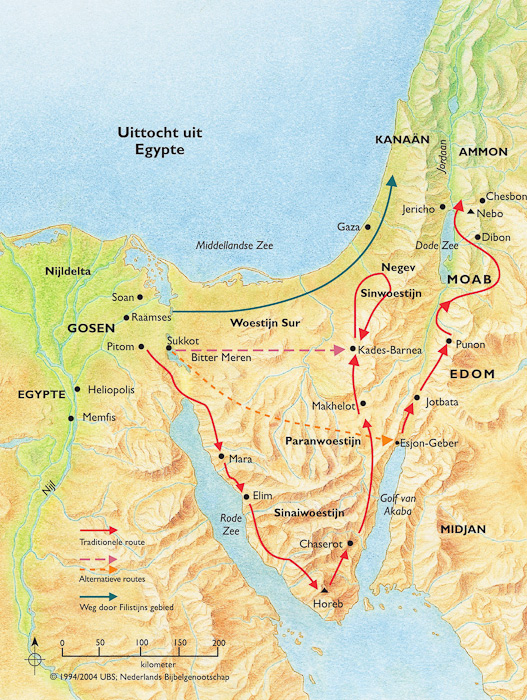 .
[Speaker Notes: 2]
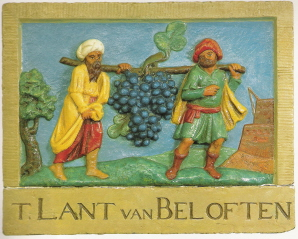 [Speaker Notes: 3]
40 jaar in de woestijn
• straf voor wantrouwen
[Speaker Notes: 4]
40 jaar in de woestijn
• straf voor wantrouwen
• voor ons: tijd voor zelfonderzoek
 	-wie ben ik?
[Speaker Notes: 5]
40 jaar in de woestijn
• straf voor wantrouwen
• voor ons: tijd voor zelfonderzoek
 	-wie ben ik?
	-wat heb ik nodig?
[Speaker Notes: 6]
40 jaar in de woestijn
• straf voor wantrouwen
• voor ons: tijd voor zelfonderzoek
 	-wie ben ik?
	-wat heb ik nodig?
	-wat kan ik doorgeven?
[Speaker Notes: 7]
40 jaar in de woestijn
• straf voor wantrouwen
• voor ons: tijd voor zelfonderzoek
• voor God:
[Speaker Notes: 8]
40 jaar in de woestijn
• straf voor wantrouwen
• voor ons: tijd voor zelfonderzoek
• voor God: tijd voor liefde
[Speaker Notes: 9]
40 jaar in de woestijn
• straf voor wantrouwen
• voor ons: tijd voor zelfonderzoek
• voor God: tijd voor liefde
• voor nu:
[Speaker Notes: 10]
40 jaar in de woestijn
• straf voor wantrouwen
• voor ons: tijd voor zelfonderzoek
• voor God: tijd voor liefde
• voor nu: tijd voor zelfonderzoek
[Speaker Notes: 11]
40 jaar in de woestijn
• straf voor wantrouwen
• voor ons: tijd voor zelfonderzoek
• voor God: tijd voor liefde
• voor nu: tijd voor zelfonderzoek
 	-wie ben ik?
[Speaker Notes: 12]
40 jaar in de woestijn
• straf voor wantrouwen
• voor ons: tijd voor zelfonderzoek
• voor God: tijd voor liefde
• voor nu: tijd voor zelfonderzoek
 	-wie ben ik?
	-wat heb ik nodig?
[Speaker Notes: 13]
40 jaar in de woestijn
• straf voor wantrouwen
• voor ons: tijd voor zelfonderzoek
• voor God: tijd voor liefde
• voor nu: tijd voor zelfonderzoek
 	-wie ben ik?
	-wat heb ik nodig?
	-wat kan ik doorgeven?
[Speaker Notes: 14]
40 jaar in de woestijn
• straf voor wantrouwen
• voor ons: tijd voor zelfonderzoek
• voor God: tijd voor liefde
• voor nu: tijd voor zelfonderzoek
• resultaten uit het verleden…
[Speaker Notes: 15]
40 jaar in de woestijn:
als je goed kijkt, zie je God.
[Speaker Notes: 16]